All caregivers can help their children with reading!
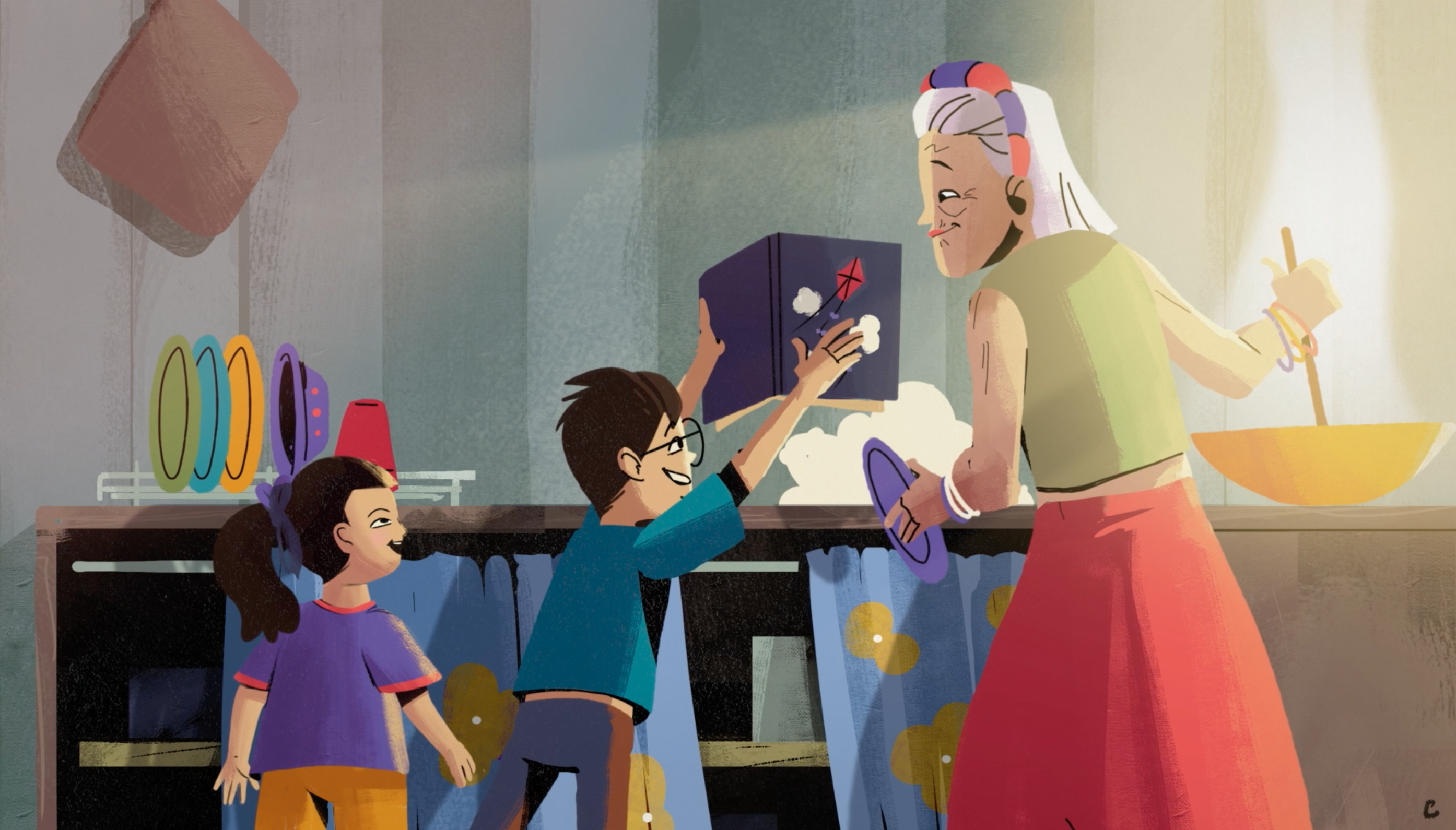 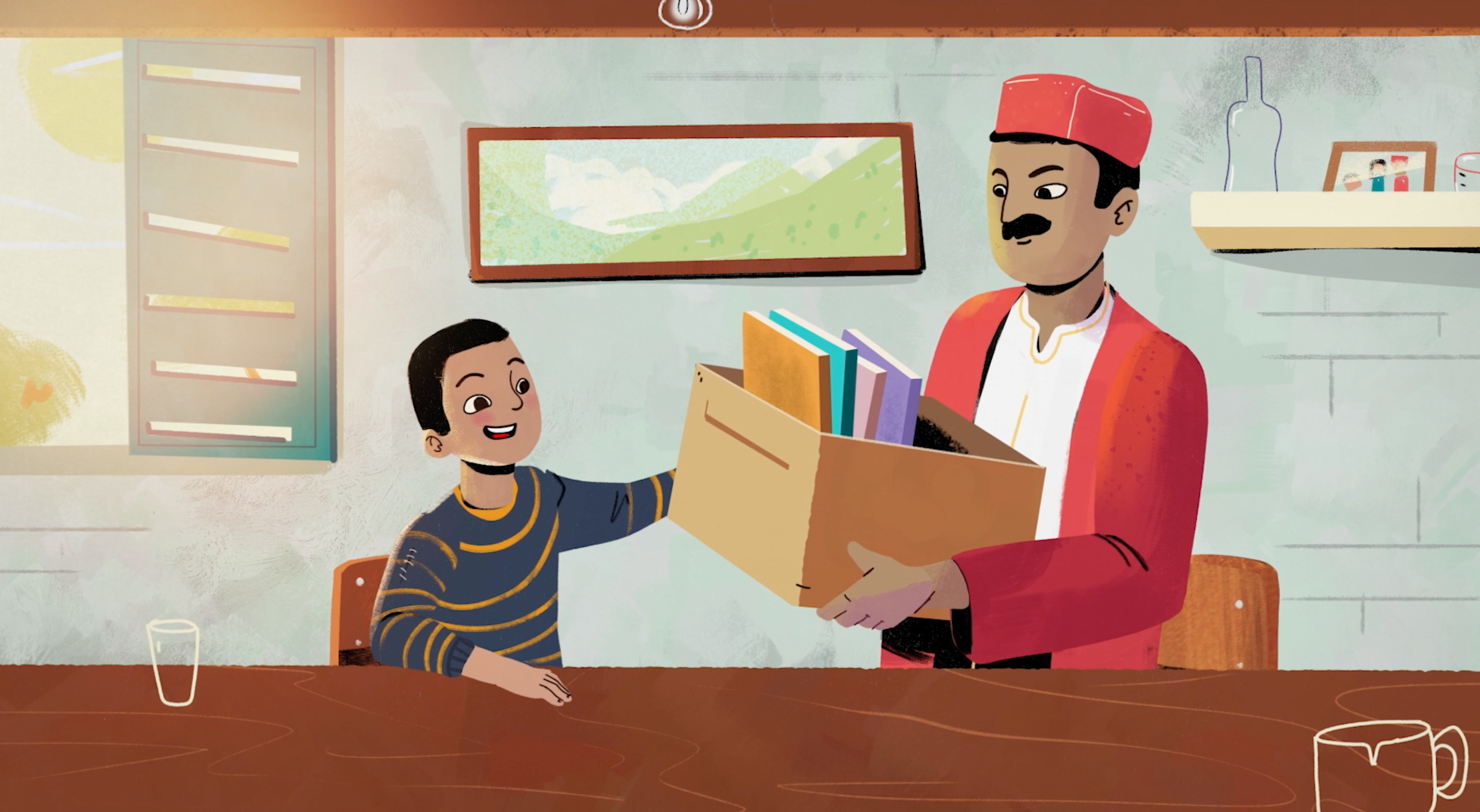 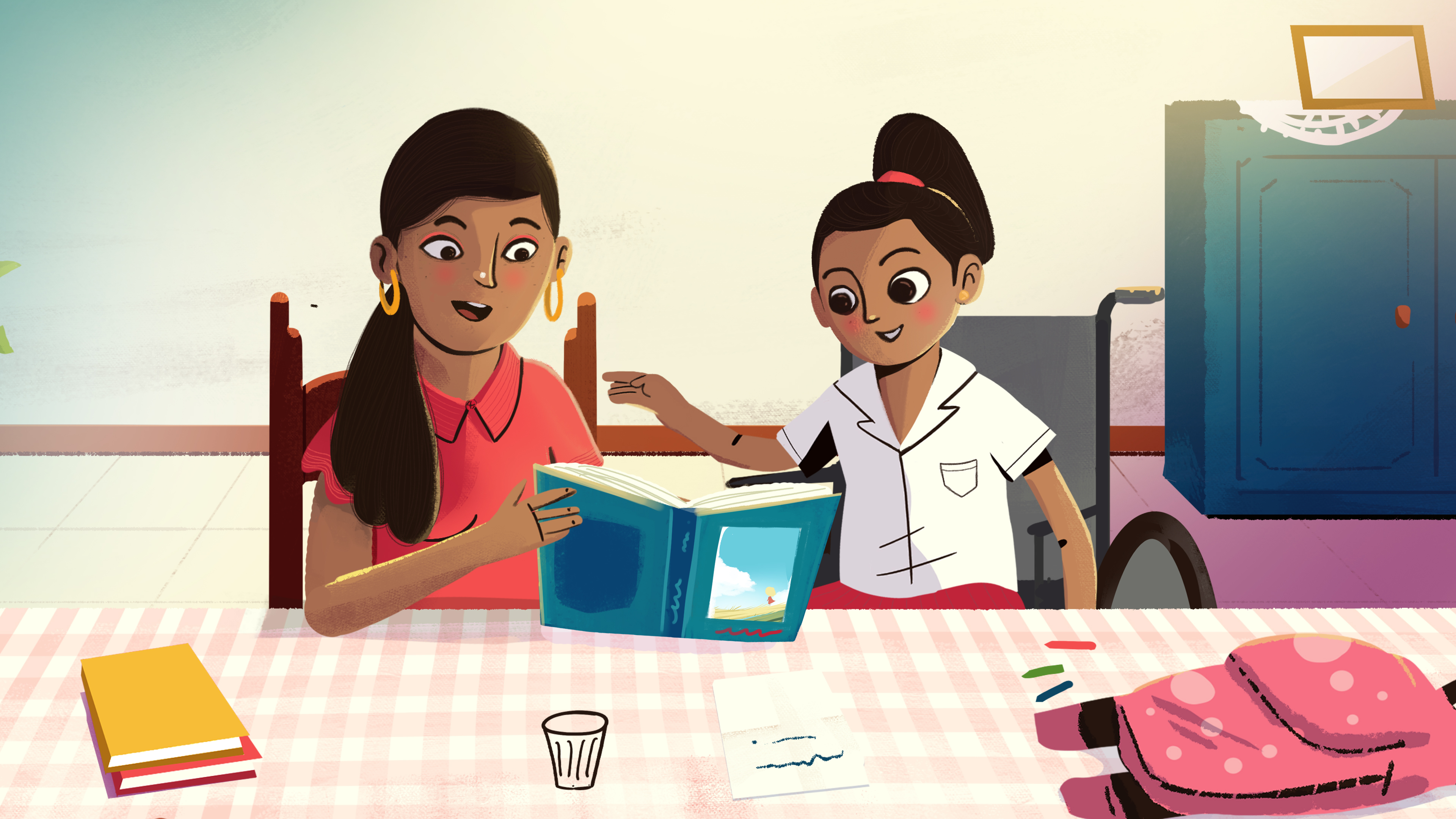 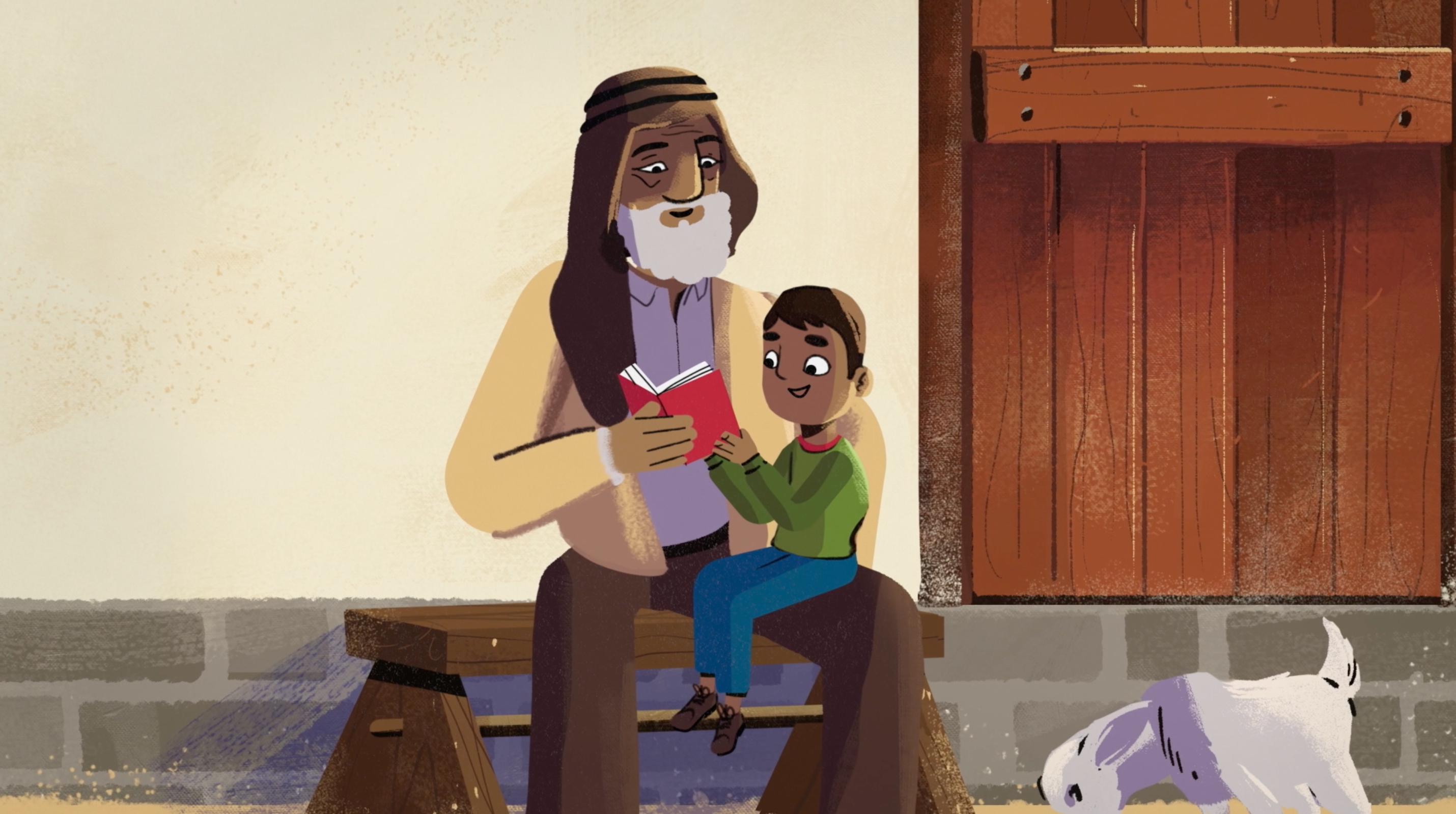 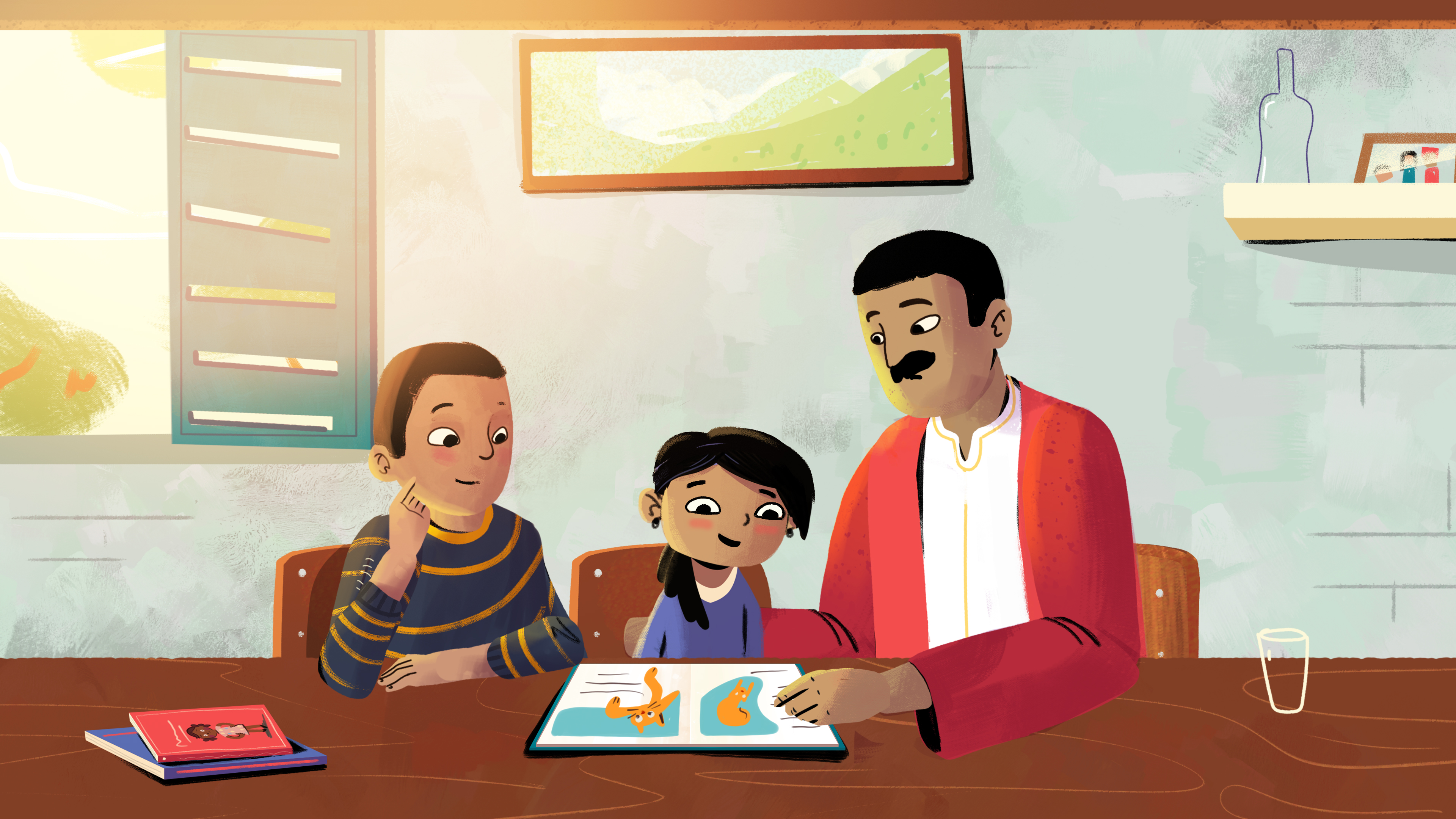 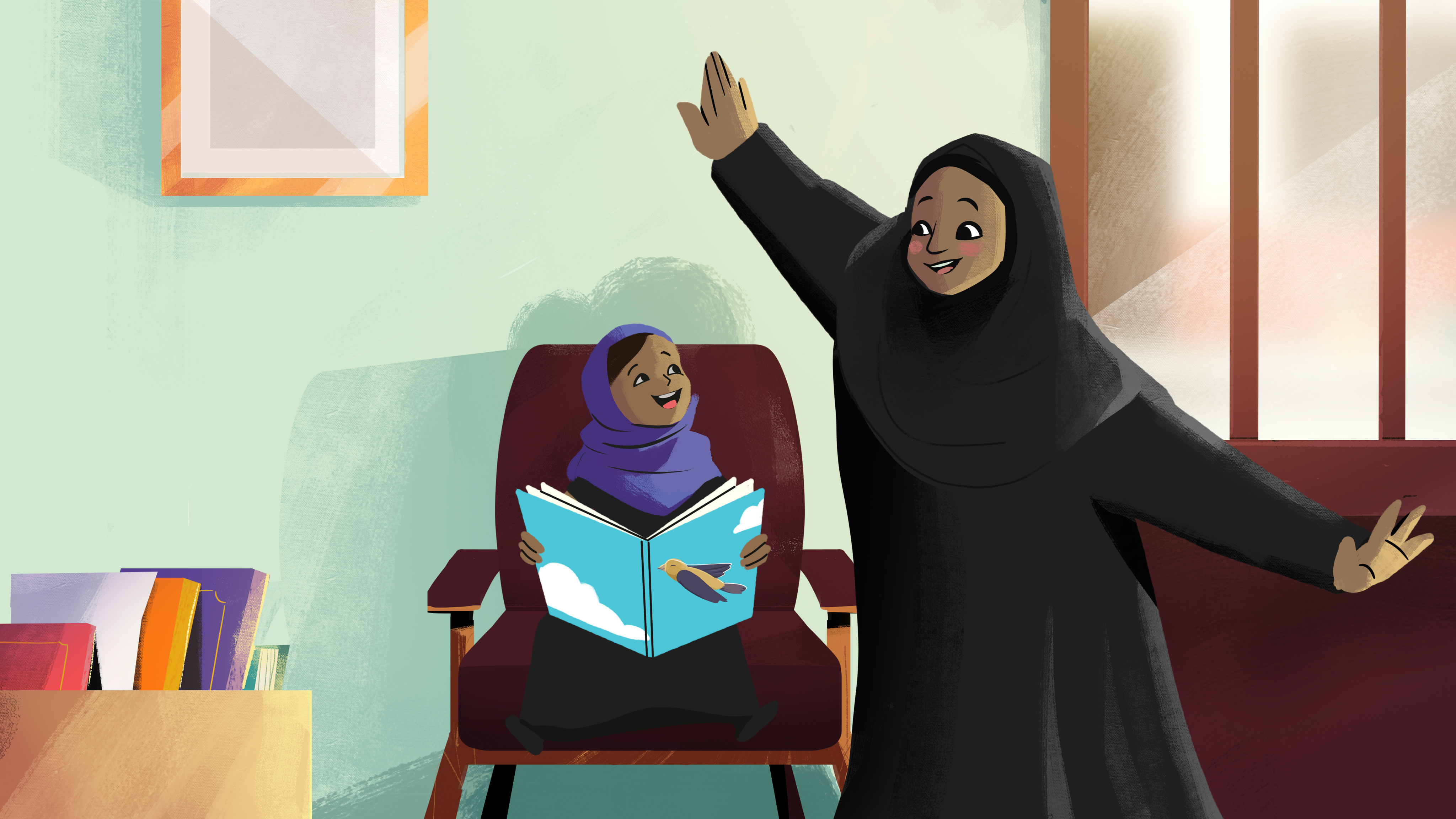 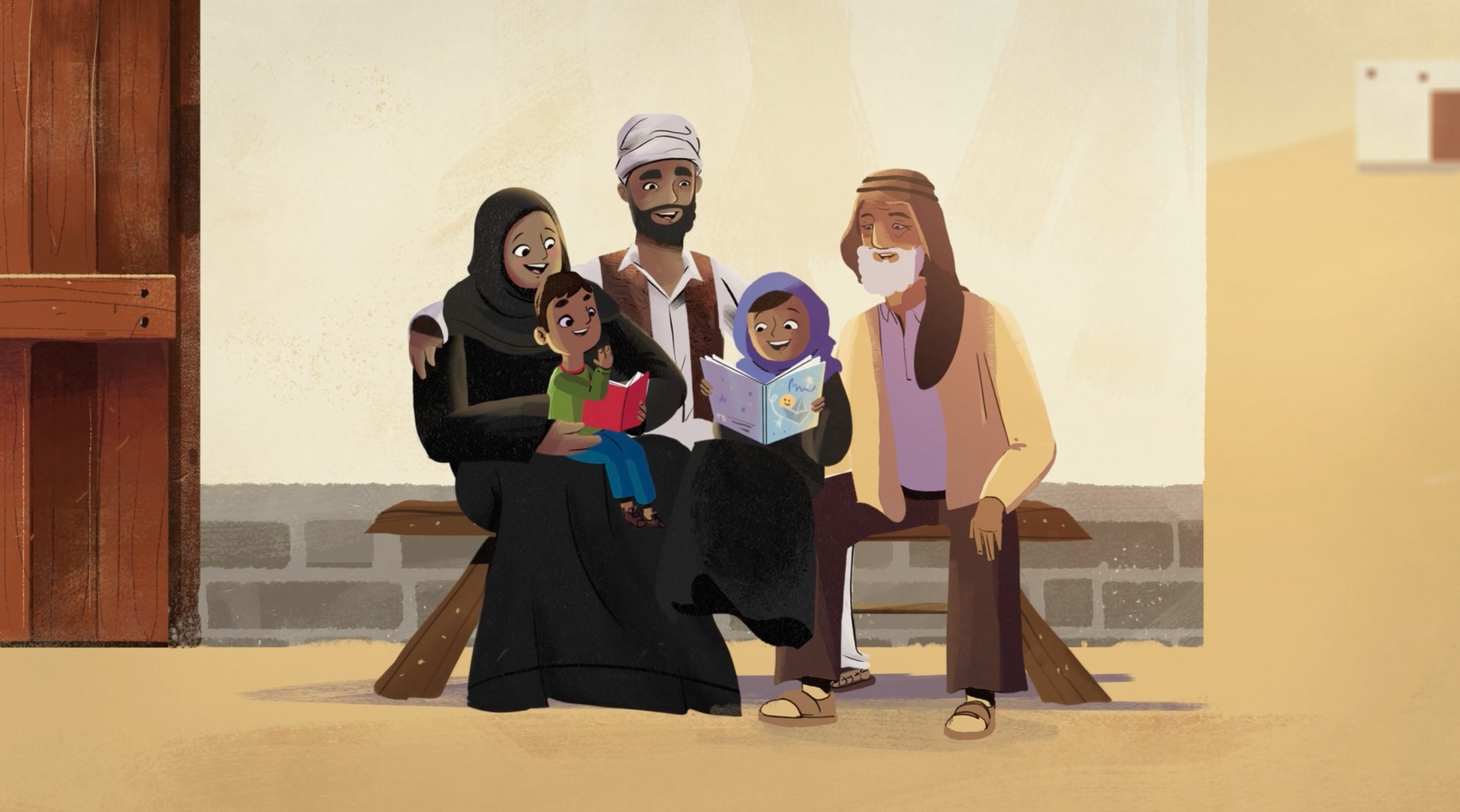 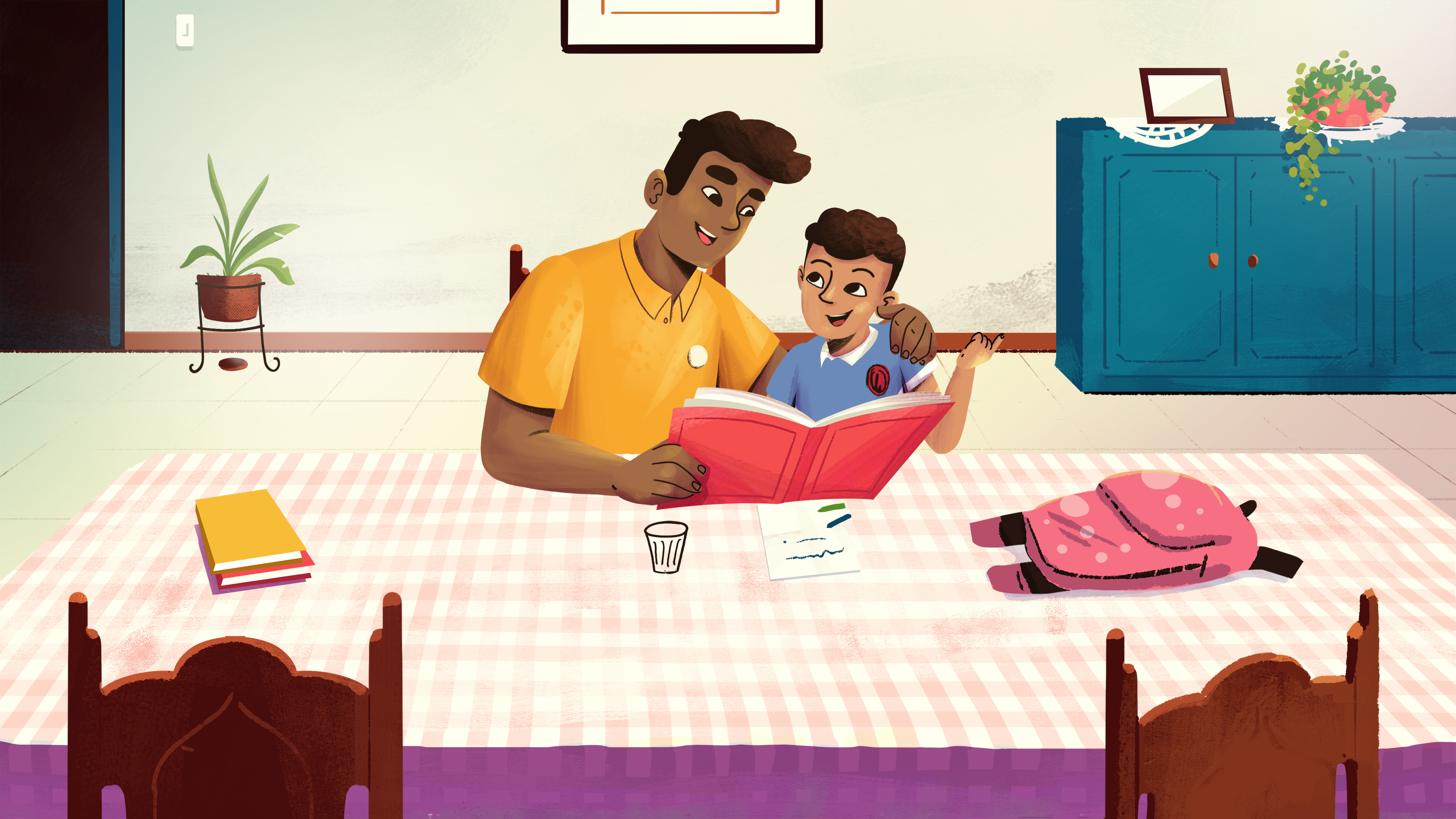